A free CD of this message will be available following the service
9 . 1 – 1 2
This message will also be available for podcast later in the week a calvaryokc.com
9 . 1 – 1 2
The Rapture has taken place
The Antichrist has been revealed
WWIII has broken out
Worldwide famine
1/4 earth's population killed in a single plague
1/3 of the vegetation destroyed by some cosmic disaster
1/3 of world's water supply contaminated
9 . 1 – 1 2
14-15,000 ships destroyed
Sun has been diminished by 1/3
9 . 1 – 1 2
9 . 1 – 1 2
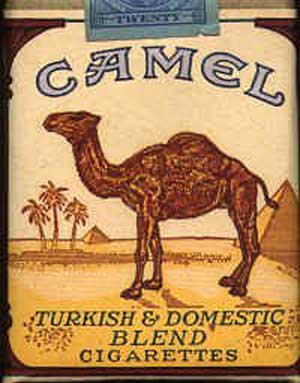 USDA Grade A Dirt
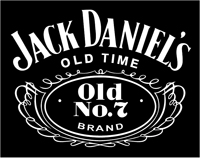 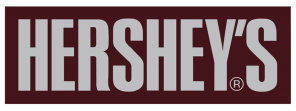 9 . 1 – 1 2
9 . 1 – 1 2
Fallen ~ (perfect, active, participle) literally, having fallen
Had fallen (NASB, NIV)
9 . 1 – 1 2
Bottomless pit ~ abussos
Romans 10.7 ~ or, `Who will descend into the abyss?'" (that is, to bring Christ up from the dead).
Matt. 8 ~ Gadarenes
2 Pet. 2.4 ~ For if God did not spare the angels who sinned, but cast them down to hell (tartaroō)  and delivered them into chains of darkness, to be reserved for judgment;
9 . 1 – 1 2
Jude 6 ~ And the angels who did not keep their proper domain, but left their own abode, He has reserved in everlasting chains under darkness for the judgment of the great day;
9 . 1 – 1 2
David Guzik ~ "The idea is simply that as part of the judgment of the great tribulation, God will allow demonic hordes, previously imprisoned, to descend upon the earth like a swarm of destructive locusts.  They are not, as some have suggested, heretics, Muslims, Turks, Saracens, Jesuits, monks, or Protestants!"
9 . 1 – 1 2
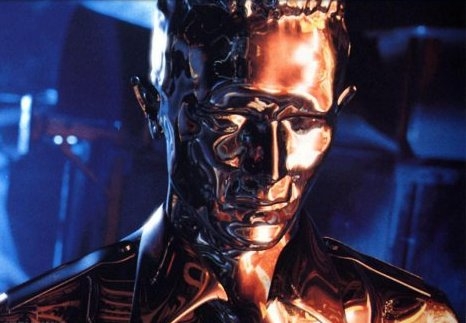 9 . 1 – 1 2
Joel 2.1-16
9 . 1 – 1 2
Prov. 30:27 ~ The locusts have no king, Yet they all advance in ranks;
9 . 1 – 1 2
Names of Satan (accuser)
Devil (slanderer)
Abaddon (destruction)
Apollyon (destroyer)
Belial (wicked)
Beelzebub (Lord of the dung heap)
Lucifer (light-bearer)
1 . 1 - 20
Babylonians used a base 6 system
A	B	C	D	E	F	G	H	I
6	9	18	24	30	36	42	48	54
J	K	L	M	N	O	P	Q	R 
60	66	72	78	84	90	96	102	108
S	T	U	V	W	X	Y	Z
114	120	126	132	138	144	150	154
K	I	S	S	I	N	G	E	R
66	54	114 114	54	84	42	30	108 
= 666